2022 BMS Medical Education Outcomes Report Template
Instructions
We have created this PowerPoint Template as a guide. The following slides contain key elements from interim/final outcomes findings that we would like to see included in your outcomes reports when available.
Provide N values for all data points.
All changes measured (Gains & Gaps) should be expressed as absolute percentage. 
Provide pictures of the live program (if applicable).
File naming convention: [Grant #, MECC, Short Title, 5-day post-live]
Example: Grant #68357169_PTCE_Updates in Frontline Therapy Using ICIs_5-day post-live
Please make sure to include all the necessary information we are requesting.
For additional instructions click here to view the Guidance Document.
In addition to providing the information in the PowerPoint deck, please also input requested information into the CyberGrants outcomes module.
2
Title slide
Outcomes Report (label as Interim or Final) 
Specify which the outcomes submitted as follows: 
30-day post-live; 90-day interim; 180-day interim; 270/360-day interim
If multiple activities are planned under one grant ID number, indicate activity # 1 of 5, 2 of 5, etc.
Indicate if this is outcomes report is for the live or enduring component of the grant 
Conference/meeting name (if applicable)
Program/activity title
Date & location (if applicable for live meetings)
Educational provider and collaborator(s)
Primary contact name & email
Date submitted and data as of date
In addition to providing the information in the PowerPoint deck, please also input requested information into the CyberGrants outcomes module.
INSERT BMS Grant ID here
3
[Speaker Notes: Note: Ensure you are also completing the outcomes module on CyberGrants with each outcomes report. -Done
Label report with the timing of the report-Done]
Outcomes summary (this slide must be completed in its entirety) Program Title & BMS Grant ID HERE
LEARNER PARTICIPATION
(Define Other in Notes Section)
Presenters
Provider and Educational Partners:

Start and End Date(s) for each Modality
Live (If Applicable)
Enduring (If Applicable) 

Activity URL:

Total Cost of Activity:

BMS Support:
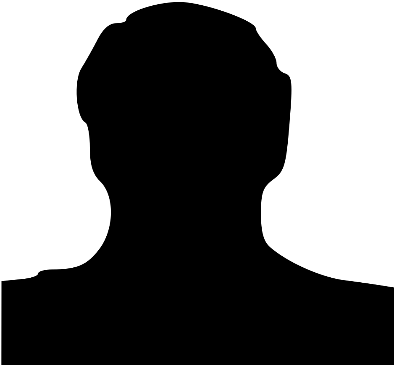 Include name, title, affiliation, and headshot
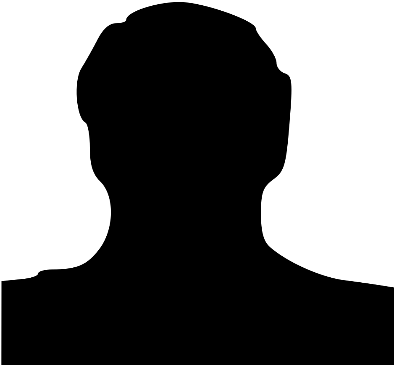 Include name, title, affiliation, and headshot
Learning Objectives
Lorem ipsum dolor sit amet, consectetur adipiscing elit, sed do eiusmod tempor incididunt ut labore et dolore magna aliqua. 
Ut enim ad minim veniam, quis nostrud exercitation ullamco laboris nisi ut aliquip ex ea commodo consequat. 
Duis aute irure dolor in reprehenderit in voluptate velit esse cillum dolore eu fugiat nulla pariatur. 
Excepteur sint occaecat cupidatat non proident, sunt in culpa qui officia deserunt mollit anim id est laborum.
Learners Gains and Remaining Gaps Across Learning Objectives
XXXXX
# of patients impacted weekly
1
Additional speakers (if necessary)Include name, title, affiliation, and headshot. If more space is needed insert additional side. However, if the approved grant is for overall conference support, mention the program chair and other relevant speakers only.
Speaker 1
Speaker 2
Speaker 3
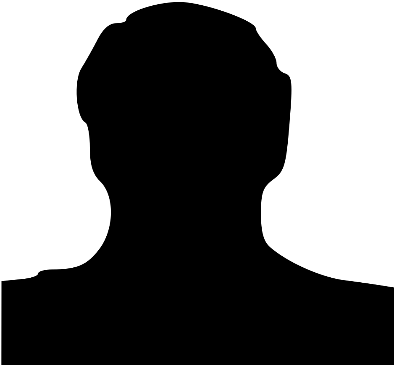 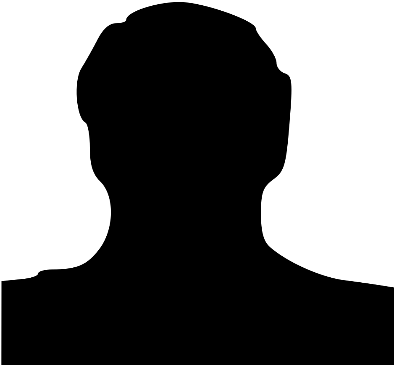 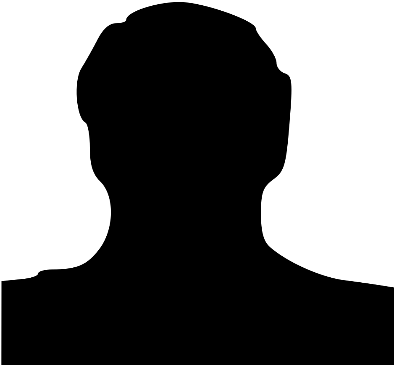 Include name, title, affiliation, and headshot
Include name, title, affiliation, and headshot
Include name, title, affiliation, and headshot
INSERT BMS Grant ID here
5
In addition to providing the information in the PowerPoint deck, please also input requested information into the CyberGrants outcomes module.
Always Define “OTHER”
Learner participation breakdown
Breakdown by Specialty
INSERT BMS Grant ID here
6
Always Define “OTHER”
Further breakdown learners by specialty
INSERT BMS Grant ID here
7
[Speaker Notes: Specialty 1, specialty 2, specialty 3, etc.
What is the biggest group – break it down. 
Other? Provide an overview of others.]
Audience geographic distribution (Option 1)
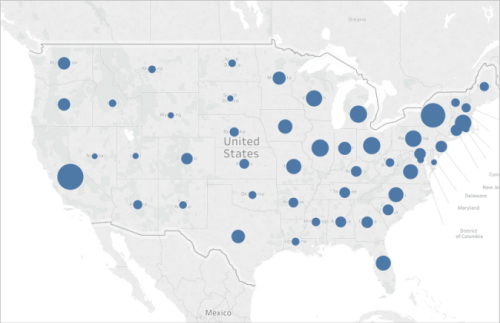 Provide a visual showing breakdown of learners based on their geographic distribution (ex: heat map or table)
INSERT BMS Grant ID here
8
Further breakdown of learners by location (Option 2)
Provide a visual showing breakdown of learners based on their geographic distribution (ex: heat map or table)
INSERT BMS Grant ID here
9
State question(s) on knowledge, confidence, competence, & performance showing results from pre-to post-activity. (Include: specific Learning Objective # and Moore's Outcomes level achieved. Indicate the correct answer with a star.)
Include clinical rationale behind the answer here.
P=.001
Pre/Post Test Question
INSERT BMS Grant ID here
10
[Speaker Notes: Duplicate slide to accommodate additional questions]
Knowledge, Confidence, Competence Gained by Specialty
Question 1
Answer to Question 1
Include n value
N = XXXX
Duplicate this slide for additional questions.
Knowledge
Improvement:   10%	        3%                            16%                           18%
INSERT BMS Grant ID here
11
[Speaker Notes: If available, please fill this slide in as it will be valuable to know the gains for each specialty
Duplicate slide to accommodate the number of questions]
Learner’s Planned Practice Changes
Include n value
n = XXXX
Specify the planned behavior/ practice change
XXX = n
XXX = n
XXX = n
INSERT BMS Grant ID here
12
Level 5-Retention of Knowledge Follow-up survey- Insert # of days following activity (30/60) (Include: Specific Learning Objective # and Moore's Outcomes level achieved. Indicate the correct answer with a star.)
Include n value
N = XXXX
Duplicate this slide for additional questions.
INSERT BMS Grant ID here
13
Level 5- Actual Practice Changes Follow-up survey-Insert # of days following activity (30/60)
Include n value
N = XXXX
N=XXX
Duplicate this slide for additional questions.
N=XXX
XXX = n
N=XXX
% of Learners
Specify the actual behavior/performance change made by the learner as reported in the post-survey.
N=XXX
XXX = n
XXX = n
INSERT BMS Grant ID here
14
Comments/Questions from learners (Asked/submitted by learners during a live meeting, webcast, or online activity)
Lorem ipsum dolor sit amet, consectetur adipiscing elit, sed do eiusmod tempor incididunt ut labore et dolore magna aliqua. 
Ut enim ad minim veniam, quis nostrud exercitation ullamco laboris nisi ut aliquip ex ea commodo consequat. 
Excepteur sint occaecat cupidatat non proident, sunt in culpa qui officia deserunt mollit anim id est laborum.
Lorem ipsum dolor sit amet, consectetur adipiscing elit, sed do eiusmod tempor incididunt ut labore et dolore magna aliqua. 
Excepteur sint occaecat cupidatat non proident, sunt.
Please highlight any NEW learner questions/comments in this report.
If possible, include transcript from the live Q&A or faculty responses to questions
INSERT BMS Grant ID here
15
Learner questions breakdown by overarching topic
Please adjust topics and add others accordingly
Use a call out box to highlight relevant points on this slide.
INSERT BMS Grant ID here
16
Impactful quotes from speaker(s) (captured during the activity)
Lorem ipsum dolor sit amet, consectetur adipiscing elit, sed do eiusmod tempor incididunt ut labore et dolore magna aliqua. 
Ut enim ad minim veniam, quis nostrud exercitation ullamco laboris nisi ut aliquip ex ea commodo consequat. 
Excepteur sint occaecat cupidatat non proident, sunt in culpa qui officia deserunt mollit anim id est laborum.
Lorem ipsum dolor sit amet, consectetur adipiscing elit, sed do eiusmod tempor incididunt ut labore et dolore magna aliqua. 
Excepteur sint occaecat cupidatat non proident, sunt.
INSERT BMS Grant ID here
17
Photos from Activities
INSERT BMS Grant ID here
18